Math 2D shapes 

Mrs. Alonso
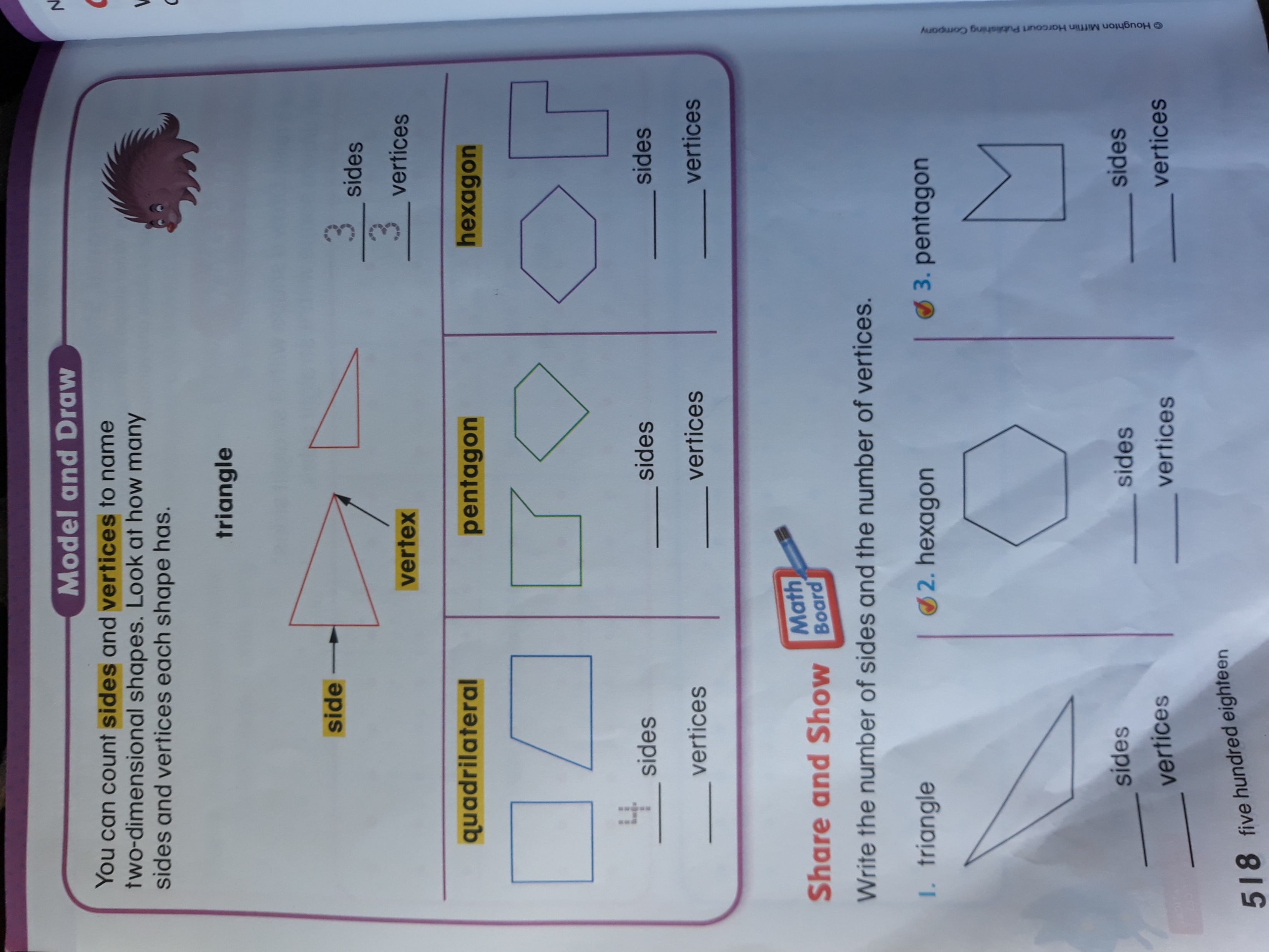 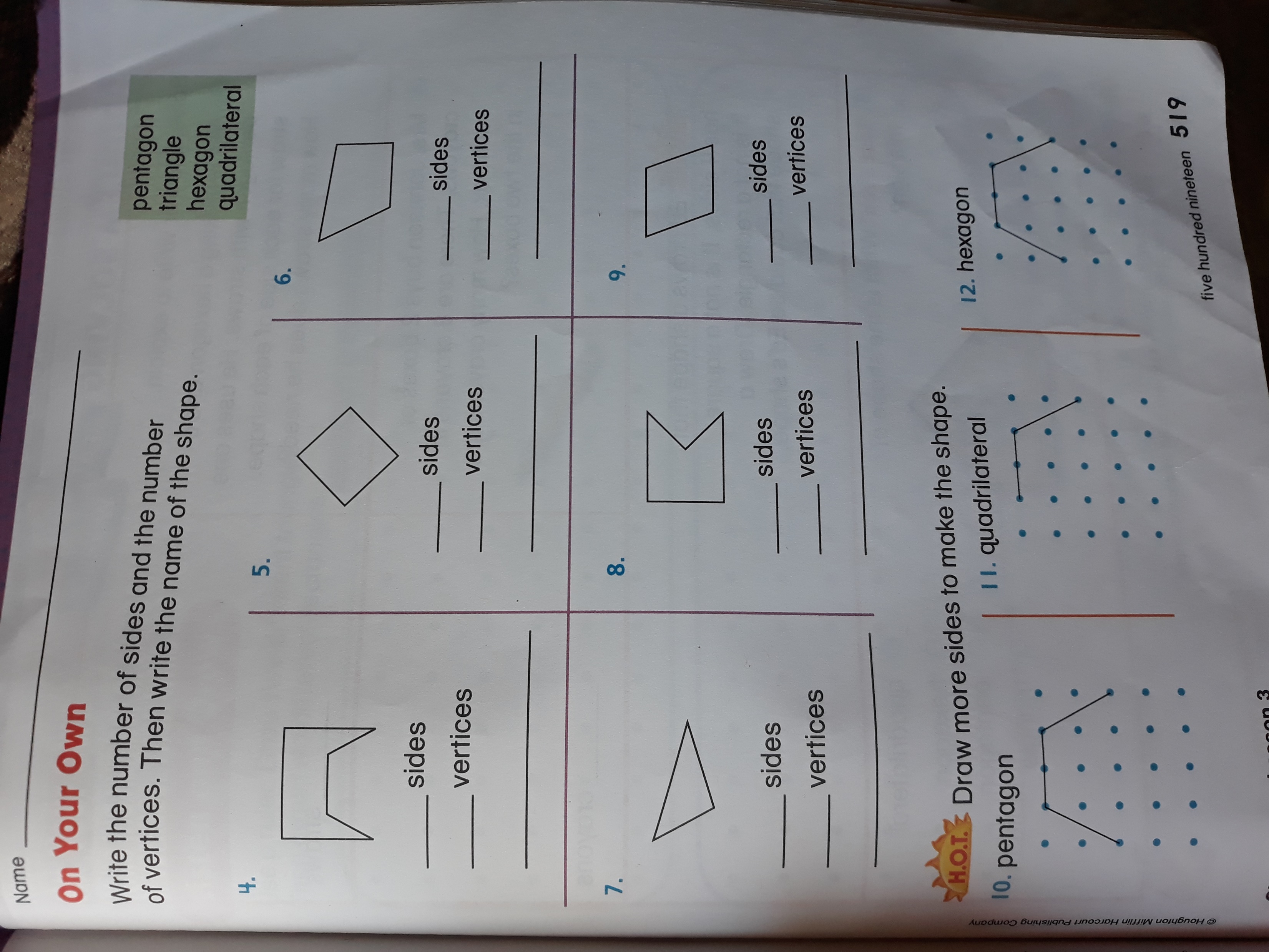